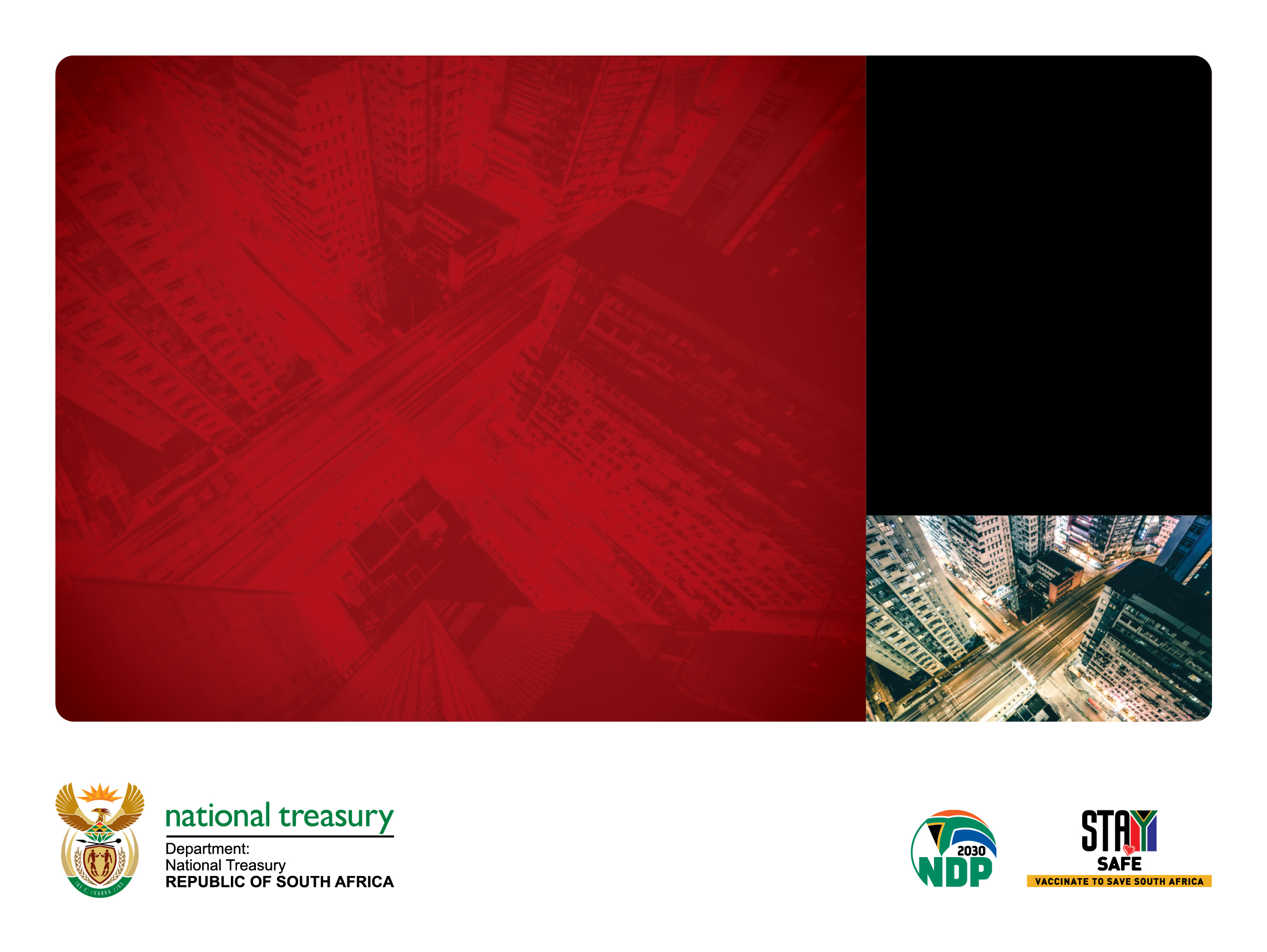 PRESENTED BY:

PHUMZILE
MTSWENI

Division: OCPO

Date: 23 September 2022
BRIEFIENG SESSION PRESENTATION
SUPPLY, DELIVERY, AND INSTALLATION OF LIQUEFIED PETROLEUM GASES (LPG) TO THE STATE FOR THE PERIOD THE OF SIXTY (60) MONTHS
SUPPLY, DELIVERY, AND INSTALLATION OF LIQUEFIED PETROLEUM GASES (LPG) TO THE STATE FOR THE PERIOD THE OF SIXTY (60) MONTHS.
AGENDA
1. Opening, welcome and Introductions
2. Purpose of the RFQ/RFP
3. Duration of the Contract 
4.  Bid Timelines
5.  How to access the Tender Document
6.  Technical Specification and Scope of Work
7.  Evaluation Criteria
8.  Pricing Schedule
9.  Bid Document
10. Question and Answers
11. Closure
SUPPLY, DELIVERY, AND INSTALLATION OF LIQUEFIED PETROLEUM GASES (LPG) TO THE STATE FOR THE PERIOD THE OF SIXTY (60) MONTHS
1.   Opening, welcome and Introductions
Purpose of the RFQ/RFP

The purpose of this request for tender (RFQ/RFP) is to solicit tenders from interested parties (“Respondents”) to enable National Treasury to appoint a service  provider/s for provision of Supply, Delivery, and Installation of Liquified Petroleum Gases (LPG) for the state.
This RFQ/RFP details and incorporates, SCC, Technical Specification, GCC, Pricing Schedule and all other documents.
To obtain market related Price and to ensure that Government benefits from the economic of scale.

3.     Duration of Contract – Five (5) years / Sixty (60) months
SUPPLY, DELIVERY, AND INSTALLATION OF LIQUEFIED PETROLEUM GASES (LPG) TO THE STATE FOR THE PERIOD THE OF SIXTY (60) MONTHS4. Bid Timelines
SUPPLY, DELIVERY, AND INSTALLATION OF LIQUEFIED PETROLEUM GASES (LPG) TO THE STATE FOR THE PERIOD THE OF SIXTY (60) MONTHS5. How to Access bid document
Where bid documents can be obtained:
National Treasury website
http://www.treasury.gov.za/divisions/ocpo/ostb/CurrentTenders.aspx
https://www.etenders.gov.za/

Where bids should be delivered-Physical Address:

	Physical Address- 	National Treasury 
				240 Madiba Street
				Pretoria
				0001
	Postal Address: -		240 Madiba Street, Tender Information Centre (TIC)							Private Bag X115
				Pretoria 
				0001
NOTE: Bid documents to be deposited in the tender box, Tender Information Centre (TIC), Ground Floor on or before 14 October 2022 at 11:00am.
SUPPLY, DELIVERY, AND INSTALLATION OF LIQUEFIED PETROLEUM GASES (LPG) TO THE STATE FOR THE PERIOD THE OF SIXTY (60) MONTHS
SUPPLY, DELIVERY, AND INSTALLATION OF LIQUEFIED PETROLEUM GASES (LPG) TO THE STATE FOR THE PERIOD THE OF SIXTY (60) MONTHS
SUPPLY, DELIVERY, AND INSTALLATION OF LIQUEFIED PETROLEUM GASES (LPG) TO THE STATE FOR THE PERIOD THE OF SIXTY (60) MONTHS.
One (1) original hard copy clearly marked as “original”
One (1) memory stick with all the documents on the original hard copy and a soft copy of a pricing schedule to the National Treasury (NT): TIC by the closing date and time of the bid.
Bidders must ensure that the memory stick is properly secured. 
In the event that a hard copy of the bid documents is not received on or before the closing date and time, the bid will be invalidated.
SUPPLY, DELIVERY, AND INSTALLATION OF LIQUEFIED PETROLEUM GASES (LPG) TO THE STATE FOR THE PERIOD THE OF SIXTY (60) MONTHS.
TECHNICAL SPECIFICATIONS AND SCOPE OF SERVICE 
The bid for the supply, delivery, and installation of Liquified Petroleum Gases (LPG) has four (4) line items as summarized below. 







A bid that does not address the scope of work will be disqualified and considered non-responsive. A bid that will be considered responsive if it addresses the scope of work below:
Refer to SCC page 9 paragraph 5
SUPPLY, DELIVERY, AND INSTALLATION OF LIQUEFIED PETROLEUM GASES (LPG) TO THE STATE FOR THE PERIOD THE OF SIXTY (60) MONTHS.
SUPPLY, DELIVERY, AND INSTALLATION OF LIQUEFIED PETROLEUM GASES (LPG) TO THE STATE FOR THE PERIOD THE OF SIXTY (60) MONTHS.
Phase I: Pre-Qualifying Criteria

Pre-qualification criteria for preferential procurement is set according to Regulation 4(1)(a) of the Preferential Procurement Policy Framework Act, 2000: Preferential Procurement Regulations, (PPR) 2017.
Bidders must be a minimum B-BBEE status level contributor from level 1(one) to 4(four) as per regulation 4(a) of Preferential Procurement Regulations, 2017.
Bidders must submit a valid B-BBEE status level contributor verification certificate by SANAS accreditation institution OR valid JV B-BBEE status level contributor verification certificate by SANAS accreditation institution OR valid sworn-affidavit signed by the EME representative and attested by Commissioner of oaths or certified copies thereof OR valid B-BBEE affidavit issued by CIPC.
A bid that fails to meet prescribed pre-qualifying criteria will be disqualified.
In order to proceed to Phase II, bidders must meet the pre-qualifying criteria, failing which the bid will be disqualified.

Refer to page 10 of SCC
SUPPLY, DELIVERY, AND INSTALLATION OF LIQUEFIED PETROLEUM GASES (LPG) TO THE STATE FOR THE PERIOD THE OF SIXTY (60) MONTHS.
Phase II: Compliance with mandatory and other standard bidding requirements.
Legislative Compliance documents 
Other bid documents
Mandatory Requirement 
Wholesale Licence Certificate 
Office Deport footprint
Authorisation Declaration
Pricing Structure – Refer to paragraph 6.3.4 (Bidders to note group series items i.e 151111510-00000, 151111510-00001 and 151111510-00002)
SUPPLY, DELIVERY, AND INSTALLATION OF LIQUEFIED PETROLEUM GASES (LPG) TO THE STATE FOR THE PERIOD THE OF SIXTY (60) MONTHS.
Phase III: Price and B-BBEE 
90/10 Preference Point System will be used
The bid price (Maximum of 90 points)
A maximum of 10 points may be allocated to bidders for attaining their level B-BBEE status level of contribution.
Refer to page 6.5 of the SCC
SUPPLY, DELIVERY, AND INSTALLATION OF LIQUEFIED PETROLEUM GASES (LPG) TO THE STATE FOR THE PERIOD THE OF SIXTY (60) MONTHS
SUPPLY, DELIVERY, AND INSTALLATION OF LIQUEFIED PETROLEUM GASES (LPG) TO THE STATE FOR THE PERIOD THE OF SIXTY (60) MONTHS.
SUPPLY, DELIVERY, AND INSTALLATION OF LIQUEFIED PETROLEUM GASES (LPG) TO THE STATE FOR THE PERIOD THE OF SIXTY (60) MONTHS
VAT
It is mandatory for a business to register for VAT if the total value of taxable supplies made in any consecutive twelve month period exceeded or likely to exceed R 1 000 000 (one million).

TAX COMPLIANCE
All bidders must be tax compliant at the time of award.
In case of JV/Partnership, all parties must be compliant at the time of award. If one party is not compliant the bid will be disqualified.
SUPPLY, DELIVERY, AND INSTALLATION OF LIQUEFIED PETROLEUM GASES (LPG) TO THE STATE FOR THE PERIOD THE OF SIXTY (60) MONTHS
Any bidder who is sourcing goods or services from a third party must complete the “Authorization Declaration” (TCD 13) in full for all relevant goods or services, sign it and submit it together with the bid documents at the closing date and time of the bid.
Note: Failure to submit a duly completed and signed Authorization Declaration, with the required annexure(s), in accordance with the above provisions will invalidate the bid for such goods or services offered.

Refer to page 15 paragraph 6.3.3.3 (a-g)
SUPPLY, DELIVERY, AND INSTALLATION OF LIQUEFIED PETROLEUM GASES (LPG) TO THE STATE FOR THE PERIOD THE OF SIXTY (60) MONTHS
This Standard Bidding Document must be completed and submitted with the bid document
It serves as a declaration to be used by institutions in ensuring that when goods and services are being procured, all reasonable steps are taken to combat the abuse of the supply chain management system
The bid of any bidder may be disregarded if the bidder, or any of its directors have:
abused the institution’s supply chain management system;
committed fraud or any other improper conduct in relation to such system; or
failed to perform on any previous contract
SUPPLY, DELIVERY, AND INSTALLATION OF LIQUEFIED PETROLEUM GASES (LPG) TO THE STATE FOR THE PERIOD THE OF SIXTY (60) MONTHS
Section 4 (1) (b) (iii) of the Competition Act No. 89 of 1998, as amended, prohibits an agreement between, or concerted practice by, firms, or a decision by an association of firms, if it is between parties in a horizontal relationship and if it involves collusive bidding (or bid rigging). Collusive bidding is a prohibition meaning that it cannot be justified under any grounds

Treasury Regulation 16A9 prescribes that accounting officers and accounting authorities must take all reasonable steps to prevent abuse of the supply chain management system and authorizes accounting officers and accounting authorities to:

Disregard the bid of any bidder if that bidder, or any of its directors have abused the institution’s supply chain management system and or committed fraud or any other improper conduct in relation to such system.
Cancel a contract awarded to a supplier of goods and services if the supplier committed any corrupt or fraudulent act during the bidding process or the execution of that contract
SUPPLY, DELIVERY, AND INSTALLATION OF LIQUEFIED PETROLEUM GASES (LPG) TO THE STATE FOR THE PERIOD THE OF SIXTY (60) MONTHS
Questions and Answers
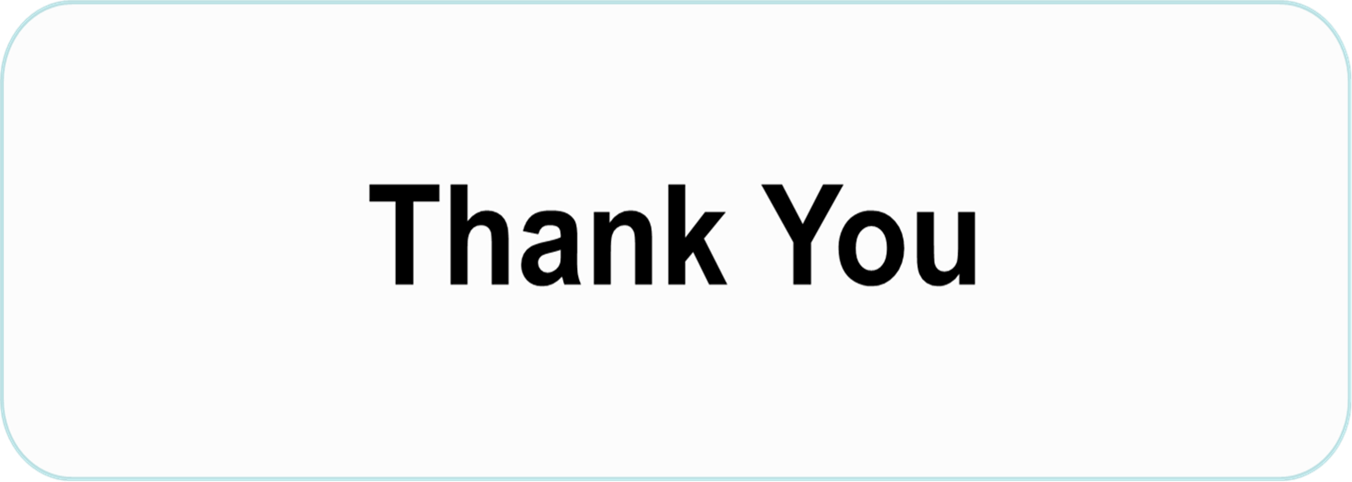